Assessments and Accountability  Overview 2021-2022 School Year
Accountability is Moving Forward
2021-2022
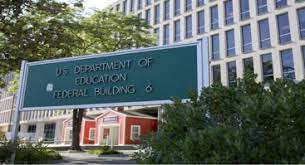 There are no State or Federal Waivers for Accountability
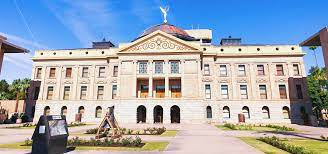 The Pandemic and Accountability Components
The Pandemic and Its Impact To Accountability Components
On-going monitoring of all components
Report to the State Board of Education
Chronic absenteeism (Pending Federal Approval)
Changes in weighting for K-8 Federal Accountability
2 points possible in K-8 Acceleration Readiness
95% participation and penalty impact
Current penalty will add students to the denominator to reach 95% participation
State Board will receive specific feedback in relation to participation rates
2021-2022 State A-F Models
What to expect
Main Considerations
Keeping the models as close as possible to the 2020-2021 accountability component model which will allow comparison to prior year data 
Also provides the ability to identify possible changes and/or improvements to the prior year performance
Gathering data on the change in assessment platform for grades 3-8 and statewide administration of ACT in 11th grade, while working towards a statewide five-year plan for accountability
Monitoring the continuing COVID-19 impact on individual components 
Evaluating the AOI school performance using the traditional models for future cut-point modeling
Capture date for ACT (pending)
K-8 Traditional Model
Growth
Return to traditional growth measure (one-year versus skip-year growth) utilizing Student Growth Percentiles (SGP) for the first-year administration of Arizona Academic Standards Assessment (AASA). 

Science Bonus Point
Tiered Bonus point awarded based upon a school’s average proficiency level at or above the state average.
As calculated in 2018-2019 school year
K-8 Traditional Model
Acceleration and Readiness
All components based on improvement utilizing results from the 2020-2021 school year compared to the 2021-2022 school year.

AOI Chronic Absenteeism
Calculate Chronic Absenteeism for AOIs using a separate cut-point based on modeling converting minutes to days.
Closely monitoring AOI component outcomes for modeling and potential future considerations
9-12 Traditional Model
Growth
One-year measure utilizing SGP 
Compare 2020-2021 AzM2 (10th Grade)  to the 2021-2022 ACT assessment (11th grade)

Science Bonus Point (Same as K-8)
Tiered bonus point awarded based upon a school’s average proficiency level at or above the state average.
As calculated in 2018-2019 school year
9-12 Traditional Model
College and Career Readiness Index: EdReady
EdReady added to CCRI with point values consistent with Accuplacer
Six assessments or max of 2.10 points

College and Career Readiness Index: Diploma Seals
Modify CCRI spreadsheet to collect school/student data on Diploma Seals
For analysis purposes and potential addition to CCRI as part of 5-Year Accountability Plan
9-12 Traditional Model
ACT Aspire Bonus Point
Opportunity for additional bonus point based on Grade 9 participation in the ACT Aspire
Mirrors AzSci Test Bonus Point from 2020-2021 school year
95% tested will mirror how AzM2 was handled in 2020-2021 in regard to potential MSAA students
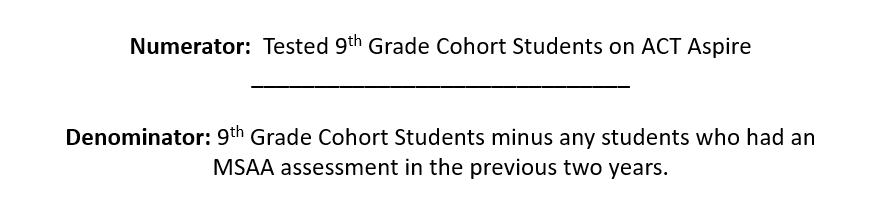 9-12 Alternative Model
College and Career Readiness Index: ACT
Modify ALT CCRI to allow Alternative school student to earn CCRI points for Proficiency level 2 on ACT.
Coincides with previous AzMERIT/AzM2 Alternative CCRI component
 College and Career Readiness Index: EdReady
EdReady added to CCRI with point values consistent with Accuplacer
Six assessments or max of 2.10 points
College and Career Readiness Index: Diploma Seals
Modify CCRI spreadsheet to collect school/student data on Diploma Seals
For analysis purposes and potential addition to CCRI as part of 5-Year Accountability Plan
9-12 Alternative Model
ACT Aspire Bonus Point
Opportunity for additional bonus point based on Grade 9 participation in the ACT Aspire
Mirrors AzSci Test Bonus Point from 2020-2021 school year
95% tested will mirror how AzM2 was handled in 2020-2021 in regard to potential MSAA students
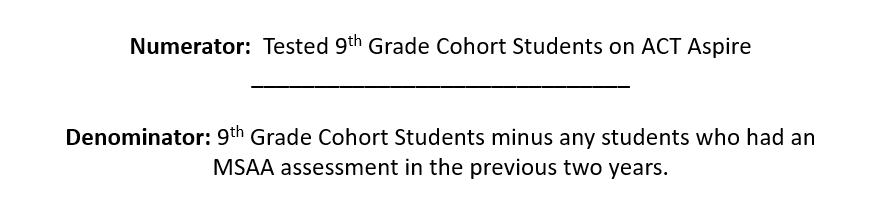 State A-F 5-Year Accountability Plan
Where are we headed?
State A-F 5-Year Accountability Plan
State Board of Education
https://azsbe.az.gov/f-school-letter-grades
Five-Year Accountability Plan
5-Year Accountability Plan
Major items
District Letter grades
Middle School Models for Traditional and Alternative
Updating CCRI for both Traditional and Alternative
K-2 Model 
Small School Model
Additional Resources
A-F Letter Grade Technical Manuals
Fiscal Year 2022 K-8 Traditional Schools Business Rules 
Fiscal Year 2022 9-12 Traditional Schools Business Rules 
Fiscal Year 2022 Alternative Schools Business Rules 
Updated Resources
https://www.azed.gov/accountability-research/state-accountability
Achieve
(602) 542-5151
Achieve@azed.gov
Federal Accountability
2021-2022
Federal Accountability for 2021-2022
Comprehensive School Improvement – Low Achievement (CSI-LA) (Pending Federal Approval)
SQSS Indicator – Chronic Absenteeism will go from 10 points to 2 points and growth will increase from 20 to 28 points 
Combination schools will have Chronic Absenteeism removed dropping total points from 100 to 95
Additional Targeted Support and Improvement – (ATSI)
Follows CSI-LA at the subgroup level
Targeted Support and Improvement – (TSI)
Three most recent years of available data
Federal Accountability for 2021-2022Pending Federal Approval
In order to ensure schools do not remain in improvement due to a COVID anomaly, schools identified in fall of 2022 based on data from the 2021-2022 school year, will be able to exit fall of 2023 based on 2022-23 data. 
Exit Criteria: 
• a minimum of one years of consecutive achievement; and 
• implementation of school improvement goals, strategies, and action steps, in state required      Integrated Action Plan; and 
• above bottom 5% of Title l schools considering all applicable criteria.
More Information & Resources
ADEConnect to see data for 2020-2021 was posted
Federal Business Rules pending
School Support and Improvement:  https://www.azed.gov/improvement
Summary
Questions, please contact Achieve
Achieve@azed.gov
(602)542-5151